2.2 Square Root of a Function
Comparing Graphs of a Linear Function and the
 Square Root of the Linear Function
Linear Function
Square Root of a Linear Function
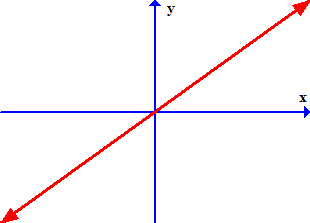 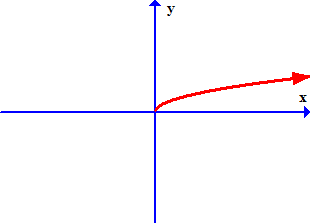 Domain:
Range:
Math 30-1
1
The Square Root of a Linear Function Characteristics
For what values would a number and its square root be equal?
Invariant Points occur when y = 0 or  y = 1
True or False
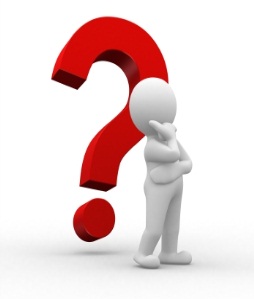 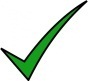 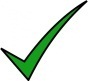 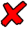 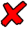 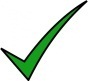 Math 30-1
2
Graph the square root of
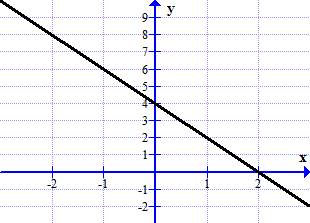 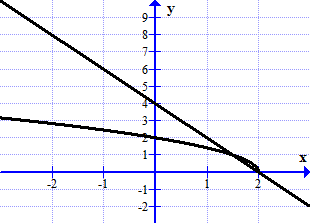 2
0
0
1
2
1.41
0
4
2
-1
6
2.45
-2
8
2.83
Domain:
Range:
Invariant Points:
y values of 0 or 1
(2, 0)   and (1.5, 1)
Math 30-1
3
Observations from the Graph of a function and the Square root of the Function
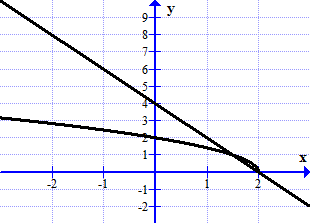 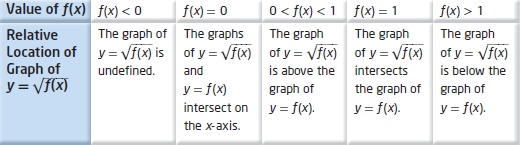 Math 30-1
4
Comparing Graphs of a Quadratic Function and the
 Square Root of the Quadratic Function
Quadratic Function
Square Root of a Quadratic Function
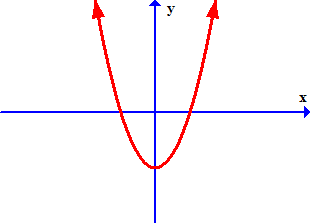 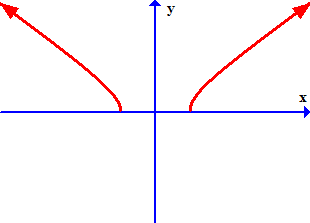 Domain:
Range:
Math 30-1
5
Graphing the Square Root of a Function from a Graph of a Function
Domain
Range
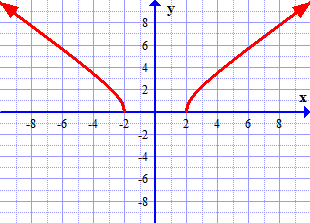 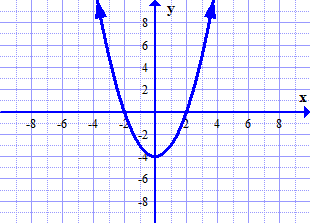 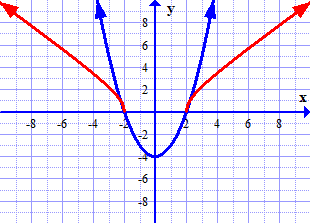 Invariant Points
y = 0 or 1
Sketch a curve
joining these points above the graph
Choose key points
Math 30-1
6
Graph the Square Root of a Function from a Graph of a Function Compare the Domain, Range, and List any Invariant Points
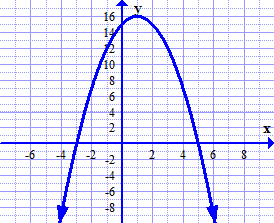 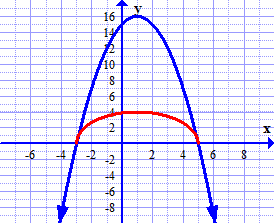 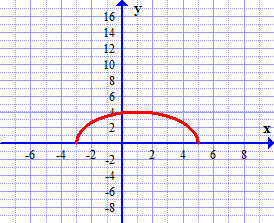 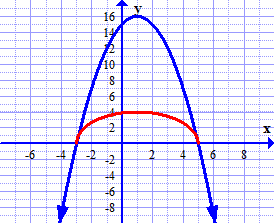 Domain:
Range:
Domain:
Invariant Points:
Range:
Math 30-1
7
Assignment
Page 86
2, 3, 4, 5a, 6a,b, 8a, 9, 10, 13, 16a
Math 30-1
8